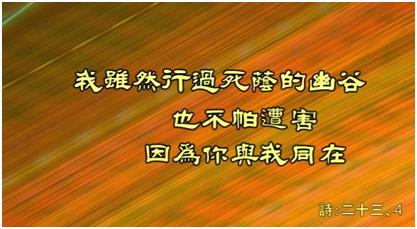 因你與我同行
曾毓蘭
詩:23:4
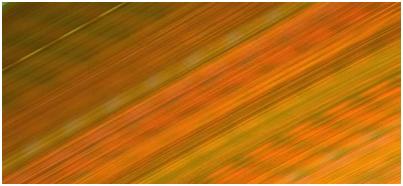 因你與我同行
因你與我同行
我就不會孤寂
歡笑時你同喜
憂傷時你共泣
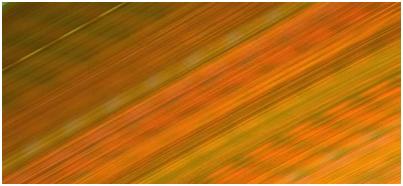 因你與我同行
因你是我力量
我就不會絕望
困乏軟弱中有你賜恩
我就得剛強
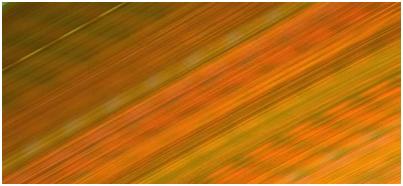 因你與我同行
經風暴 過黑夜 
度阡陌 越洋海 有你手牽引我
我就勇往向前
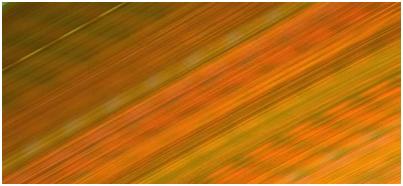 因你與我同行
願我所行路徑
願我所歷際遇
處處留下
有你同在的恩典痕跡